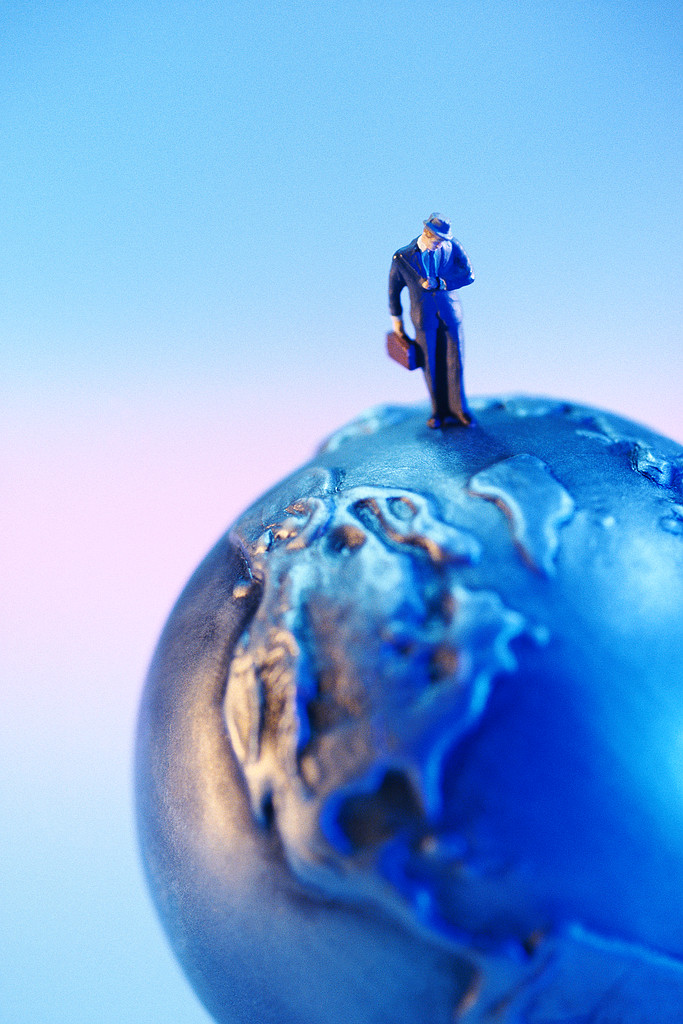 Travel Patterns and Trends (chapter 2)
Introduction
International and regional travel trends such as 1. visitor arrivals 
2. tourism receipts (amount of $ spent by tourists in a given country during specific time period.)
3. top destinations
Introduction
The understanding of trends is important as they provide an indication to what is likely to occur in the future for planning and marketing a touristic destination.
External factors including:
 political 
demographic, 
social and technological changes will also be considered.
Tourism Growth Domestic & International Tourism
INTERNATIONAL vs. DOMESTIC TOURISM TRENDS 

Domestic tourism dominates in some countries because of geographical reasons. 
International tourism dominates in some countries because the location of a country is more conducive to trips outside of the country
The WTO estimates that the scale of world domestic tourism far exceeds that of world international tourism. In 1995...
World's Top Destinations
Top Tourism Destinations: 
France
United States 
Spain 
Italy
United Kingdom 
Top Tourism Receipts: 
United States
France 
Italy 
Spain 
United Kingdom
Tourism Generators and Expenditures
1.Tourism generators- a category of information on outbound and inbound tourists

2. tourism expenditures - amount of $ spent by tourists for travel experiences.

3. International Tourism expenditures- expenditures of outbound visitors in other countries.
Tourism Surplus and Deficit
Tourism surplus- a condition that is achieved when foreign visitors spend more $ in a particular country than total spending of a country’s own nationals when they travel abroad.
Tourism deficit- a condition that occurs when total expenditures spent in a foreign countries from a given country exceeds the total tourism receipts earned by foreign inbound tourists.
Tourism GrowthTotal International Arrivals
The Boom in international tourist arrivals around the globe is relatively new. Statistics & projects:
Tourism GrowthTop 15 Tourism Destination in 2001
Tourism GrowthTop 15 Tourism Destination in 2001
Tourism GrowthTop 15 Tourism Earners in 2001
Tourism GrowthTop 15 Tourism Earners in 2001
Tourism GrowthTop 15 Tourism Spenders in 2001
Tourism GrowthTop 15 Tourism Spenders in 2001
Tourism GrowthAverage Number of Vacations (2001)
Regional Travel Patterns & TrendsInternational Arrivals by Region Forecast
(in Millions)
Regional Travel Patterns & TrendsEurope
As a region, Europe is the world’s number one destination.
In 1995, the region attracted two-thirds of all international tourist arrivals.
It is also the leader in intra-regional travel: it is estimated that 80% of the visitors to Europe are other Europeans. 
Regional Travel Patterns & TrendsEurope
Leading destinations are: France, Spain, Italy
However there is a decrease in the growth rates of foreign arrivals, attributed to saturation levels and poor exchange rates.
As a sub-region within Europe, the Eastern Mediterranean countries, such as Turkey and Israel and central European sub-region will be in increase of arrival growth rate. 
Regional Travel Patterns & TrendsAsia and the Pacific
The growth of travel in East Asia and the Pacific has been particularly rapid.
From a region with arrivals totaling fewer than 100.000 in 1950, 7.2 million in 1970, 88 million international arrivals in 1995.
The forecast shows East Asia and the Pacific moving ahead of the Americas, ranking second in 2010. 
Regional Travel Patterns & TrendsAsia and the Pacific
Top destinations include China, Hong Kong, Singapore.
Indonesia, Malaysia, Cambodia and Vietnam will continue to grow as well.
China has the potential to be a particularly rich source of outbound travelers, with its rapidly expanding economy. 
Travel in mostly by air and sea (expensive form of travel)
Travel focus on social and cultural discoveries
Less restriction on travel among countries in the same region
Countries share some common cultural and social characteristics
Regional Travel Patterns & TrendsSouth Asia
South Asia region has made impressive development in recent years, starting at a smaller base.
The region is compromised of India (top destination), Sri Lanka, Maldives (based on its beach resorts), Nepal (which offers special interest tourism), İran, Bangladesh.
Since 1993, the regional growth rate was three times higher than the world average. 
Increase in travel due to better air transportation access and increase international trade in the region
Regional Travel Patterns & TrendsAmericas
The USA and Canada, like western Europe have reached their peak, meaning that growth for outbound tourism will slow.
Intra-regional tourism dominates: In 1995, 75% of total arrivals were intra regional tourist flows.
Cuba & Mexico experienced the quickest growth rate of all the countries of the Americas. 
Cheaper modes of transportation
Regional Travel Patterns & TrendsMiddle East
The Middle East was the fastest growing region for 1995. 
Top destinations include Egypt (top destination), Jordan, Bahrain and Lebanon.
Rapid growth was explained by a renewed interest in cultural tourism and an increase of political stability in the region. 
Regional Travel Patterns & TrendsAfrica
Africa is a problematic tourist destination: political instability, military disturbances, health apprehension have discouraged travelers. 
One exception: South Africa enjoyed growth in both leisure and travel business.
For the future, Africa needs improving political stability. 
External Factors
Changing demographics

Mostly young travelers

Travel by retirees/senior citizens

Increase in family market travelers
Technological Advances
Transportation

Internet/Computerized Reservation System
Political Changes
China and Russia open their doors to World Tourism
Establish demographic government and free market economies
Demand for sustainable Tourism Environment
Sustainable Tourism- the ability of a destination to remain completive against newer, less explored destinations; to attract first time visitors as well as repeaters; to remain culturally unique and be in balance with the environment
Limitation on infrastructure development (environment protection)
Eco tourism
Creation of organizations geared toward protection and conservation of natural resources
Safety/Security and Health
Disease

Crime

Threat of international conflicts

Aviation Safety